Функциональная грамотность: Естественнонаучная грамотность
Кукобако Андрей Валерьевич
Учитель физики, МОУ СШ №58
Виды функциональной грамотности
Естественнонаучная грамотность
Стремление участвовать в аргументированном обсуждении проблем, имеющим отношение к естественным наукам и технологиям
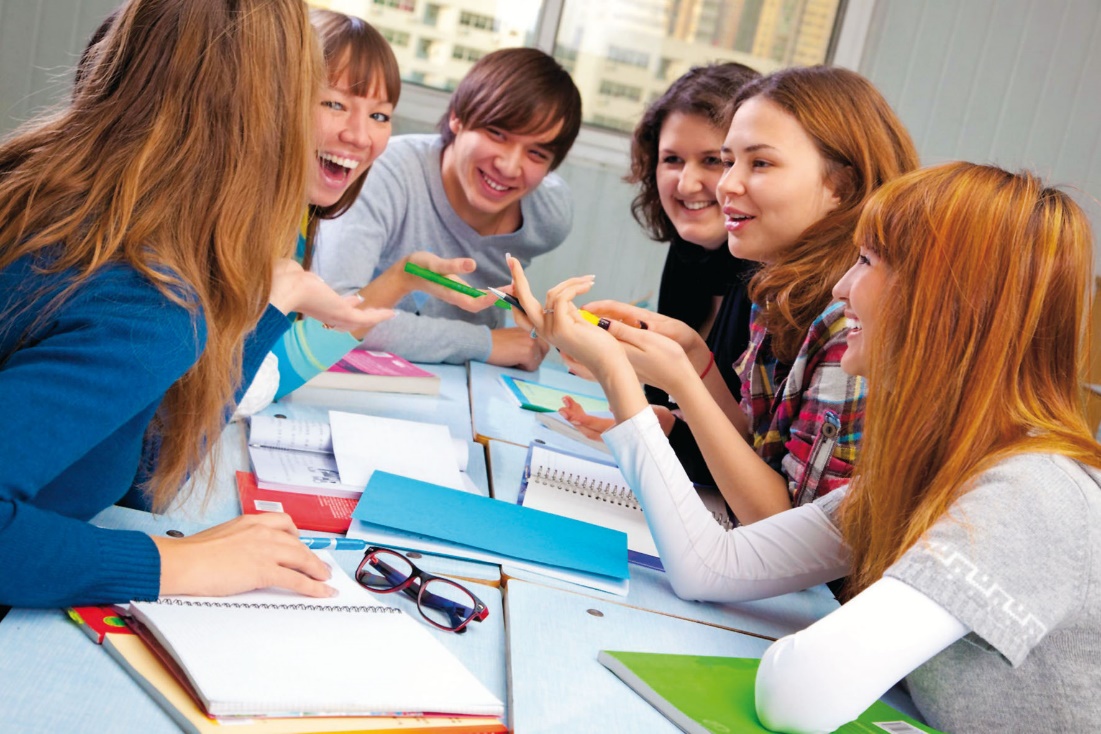 Компетенции естественнонаучной грамотности:
научно объяснять явления;
понимать особенности естественнонаучного исследования;
научно интерпретировать данные;
использовать доказательства для получения вывода.
Метапредметные результаты
При изучении физики, обучающиеся усовершенствуют приобретенные на первом уровне навыки работы с информа­цией и пополнят их. 

Они могут работать с текстами, преобразовывать и интерпретировать содержащуюся в них информацию, в том числе:
Метапредметные результаты
систематизировать, сопоставлять, анализировать, обобщать и интерпретировать информацию, содержащуюся в готовых информационных объектах; 
выделять главную и избыточную информацию, выполнять смысловое свёртывание выделенных фактов, мыслей; представлять информацию в сжатой словесной форме (в виде плана или тезисов) и в наглядно-символической форме (в виде таблиц, графических схем и диаграмм, карт понятий - концептуальных диаграмм, опорных конспектов); 
заполнять и дополнять таблицы, схемы, диаграммы, тексты.
Инструменты учителя на уроках физики (типы заданий):
Задания на работу с текстом
Опорные конспекты
Контекстные задачи
Качественные задачи
Рубрика «Мои физические исследования», «Домашний эксперимент» и др.
Работа с информацией в нетекстовом виде.
Примеры задач на формирование функциональной грамотности в области естествознания
Задача 1
Задание. Распространение запахов
В долгий зимний вечер два друга Петя и Ваня решили провести эксперимент. Петя измерил температуру воздуха в комнате, взял освежитель воздуха и распылил его, находясь в дальнем углу комнаты. 
Ваня, находясь в противоположном углу, в это же время включил секундомер. Когда Ваня почувствовал запах освежителя, то отключил секундомер. После этого друзья хорошо проветрили комнату. 
Петя опять замерил температуру – она оказалась ниже температуры воздуха в комнате во время первого эксперимента. Повторив все те же действия, что и в предыдущем случае, друзья получили другое время.
Вопрос 1. Выберите верное утверждение
А. Друзья изучали зависимость скорости распространения запаха освежителя воздуха от агрегатного состояния вещества
В. Друзья изучали зависимость скорости распространения запаха от температуры воздуха в комнате.
С. Расстояние, на которое распространялся запах освежителя воздуха в ходе двух экспериментов, менялось.
Д. При уменьшении температуры воздуха в комнате скорость распространения запаха возрастает.
Ответ: В
Вопрос 2
Опять проветрив комнату и замерив температуру, ребята поменяли освежитель воздуха на мамины духи. Температура воздуха для третьего эксперимента была такой же, как и во втором эксперименте. Проделав те же действия, друзья получили новое время распространения запаха. Для того, чтобы определить, какой запах распространяется быстрее, Петя предложил сравнить результаты первого и третьего экспериментов, а Ваня – второго и третьего экспериментов. 
Кто из ребят прав? 
Поясните свой ответ.
Развёрнутый ответ
Ответ: Ваня. Для того, чтобы определить зависимость одной величины (скорость распространения запаха) от другой (рода пахучей жидкости), необходимо, чтобы остальные параметры опыта были одинаковыми (температура, расстояние). Расстояние во всех трёх опытах было одинаковым, а температура была одинаковой во втором и третьем опытах, поэтому прав Ваня
Задача 2
ЗаданиеВоздушные «шары счастья»
«Шары желаний», или небесные фонарики – объёмные бумажные конструкции с огоньком внутри, летающие по принципу воздушного шара (от нагретого воздуха)
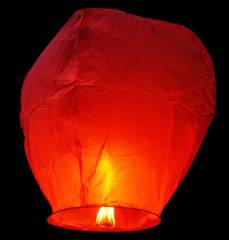 Воздушные «шары счастья»
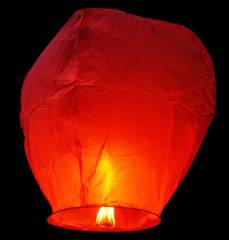 Для изготовления небесных фонариков традиционно используются только натуральные материалы: рисовая бумага и каркас из бамбука. Топливный элемент крепится на верёвке со специальной негорючей пропиткой, вместо традиционной медной проволоки, что уменьшает массу небесного фонарика, улучшает лётные качества и делает его полностью биоразлагаемым. 
Стоит заметить, что бумажный корпус китайских летающих фонариков пропитан восковым раствором, что не даёт ему загореться при попадании открытого огня (такая бумага обугливается, но не горит). Это делает запуск менее опасным.
Вопрос 1. Выберите верный ответ
А. Архимедова сила, действующая на фонарик, в процессе горения топливного элемента уменьшается, поэтому шар взлетает.
В. Средняя плотность фонарика с горячим воздухом внутри меньше плотности воздуха снаружи, поэтому фонарик поднимается.
С. Небесный фонарик будет подниматься вверх бесконечно долго.
Д. Поднявшись на большую высоту, небесный фонарик, изготовленный из биоразлагаемого материала, разлагается в воздухе.
Ответ: В
Вопрос 2
Ниже приведена таблица плотности различных пород дерева. На основе данных таблицы назовите породу дерева, которым можно заменить бамбуковые палочки, используемые в конструкции небесного фонарика. 
Свой ответ поясните.
Вопрос 2
Ответ: бальса или пихта. Плотность этих пород дерева меньше плотности бамбука, поэтому при замене общая масса конструкции небесных фонариков уменьшится
Задача 3
ЗаданиеПриливная электростанция
Работа приливных электростанций (ПЭС) основана на разнице уровней воды во время приливов и отливов, и чем больше эта разница, тем большую мощность может развивать электростанция.

ПЭС, как правило, размещают в устьях рек или морских заливах. Участок акватории отделяется от моря плотиной, конструкция которой предусматривает специальные ниши с установленными в них гидротурбинами и генераторами.
ЗаданиеПриливная электростанция
ЗаданиеПриливная электростанция
Во время приливов водохранилище станции (или устье реки) наполняется водой. Водяные потоки проходят через узкие ниши плотины и создают высокое давление. 
Под давлением столба воды лопасти гидротурбины начинают вращаться и вращают соединённый с турбиной ротор генератора, который вырабатывает электрический ток.  С началом отлива вода покидает бассейн и вновь проходит через плотину, приводя в движение лопасти турбин.
ЗаданиеПриливная электростанция
Вопрос 1
Почему мощность работы ПЭС зависит от высоты прилива?

Ответ: чем больше разница уровней воды во время приливов и отливов, тем выше потенциальная энергия воды, которая преобразуется в электрическую энергию в генераторах
Вопрос 2
Почему ПЭС не строят на открытых морских побережьях, а располагают в устьях рек или морских заливах?

Ответ: необходимо иметь водохранилище для приливного объёма воды, чтобы обеспечить разницу в уровнях воды
Вопрос 3. Выберите все верные ответы
От каких из перечисленных ниже факторов зависит мощность ПЭС? 
	А. Сильные ветра в районе побережья
	В. Объём водохранилища
	С. Солёность морской воды
	Д. Численность гидротурбин и генераторов
	Е. Высота и сила приливов
	F. Среднегодовой перепад температур

Ответ: ВДЕ
Вопрос 4
Почему ПЭС не могут обеспечивать бесперебойную подачу электроэнергии одной и той же мощности в течение суток?

Ответ: это связано с цикличностью приливов и отливов и зависимостью мощности от разницы уровней воды, которая меняется с течением времени Начало формы
Вопрос 5. Установите последовательность
В процессе выработки электроэнергии на ПЭС происходят преобразования одних видов энергии в другие. 
Установите последовательность преобразования видов энергии при работе ПЭС.
	А. кинетическая энергия ротора генератора
	В. кинетическая энергия вращения гидротурбины
	С. электрическая энергия, вырабатываемая генератором
	Д. потенциальная энергия столба воды

Ответ: ДВАС
Вопрос 6. Поставьте «+» в соответствующем столбце таблицы
В одном из южных морских курортных городов ощущается нехватка электроэнергии. Обсуждается возможность строительства приливной электростанции (ПЭС) и тепловой электростанции (ТЭС), работающей на каменном угле. 
Определите, какие из указанных ниже факторов относятся к преимуществам, а какие – к недостаткам строительства ПЭС по сравнению с ТЭС. 
Поставьте «+» в соответствующем столбце таблицы.
Вопрос 2
Вывод
Все представленные задачи соответствуют отработке метапредметных результатов
Литература
https://multiurok.ru/files/formirovanie-estestvenno-nauchnoi-gramotnosti-na-1.html
https://infourok.ru/prezentaciya-po-fizike-na-temu-zadaniya-dlya-ocenki-estestvennonauchnoj-gramotnosti-obuchayushihsya-7-yh-klassov-5443595.html
https://fg.resh.edu.ru/functionalliteracy/events